İNDİREKT TUTUCULAR
Prof. Dr. Funda AKALTAN
akaltanfunda@gmail.com
İNDİREKT TUTUCULAR
DERSİN HEDEFİ: Hareketli bölümlü protez (HBP) bileşenlerinden olan indirekt tutucular konusunda bilgi sahibi olarak, HBP planlamasını doğru şekilde yapabilmek.
DERSİN İÇERİĞİ:
İndirekt tutucu nedir?
İndirekt tutucu neden gereklidir?
Etkinliğini arttıran faktörler nelerdir?
HBP’de ideal konumu ve sayısı nasıl belirlenir?
İndirekt tutucuların yardımcı fonksiyonları nelerdir?
Hangi çeşitleri vardır?
HAREKETLİ BÖLÜMLÜ PROTEZ BİLEŞENLERİ
Direkt tutucular
İndirekt tutucular
Major (ana) bağlayıcılar
Minör (tali) 
   bağlayıcılar
Tırnaklar
Protez kaidesi
Suni (yapay) dişler
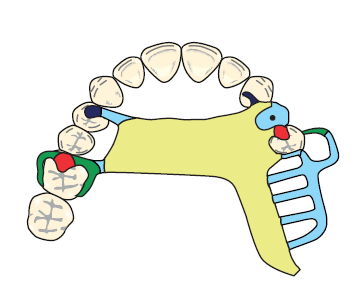 HAREKETLİ BÖLÜMLÜ PROTEZ DESTEKLERİ Hareketli bölümlü protezler;dişler ve/veya rezidüel kret ve üzerindeki mukoza dokusundan destek alırlar..
DİŞ DESTEĞİ
DİŞ-DOKU DESTEĞİ
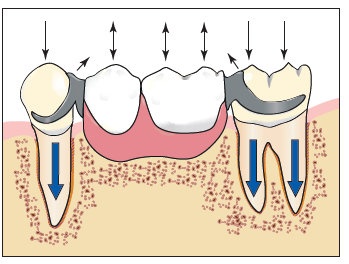 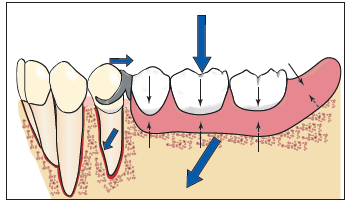 Okluzal kuvvetlerin kontrolünde dişlerin desteği, doku desteğinden daha önemlidir. 

Diş destekli protezler (Kennedy Sınıf III); 
diş-doku destekli protezlerden 
(Kennedy Sınıf I, II, IV)
daha başarılıdır.
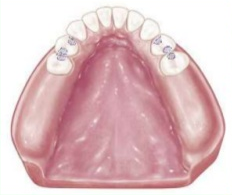 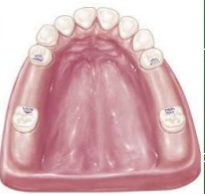 İnsan vücudunda hareket üç düzlemde oluşur: horizontal, sagital ve frontal.
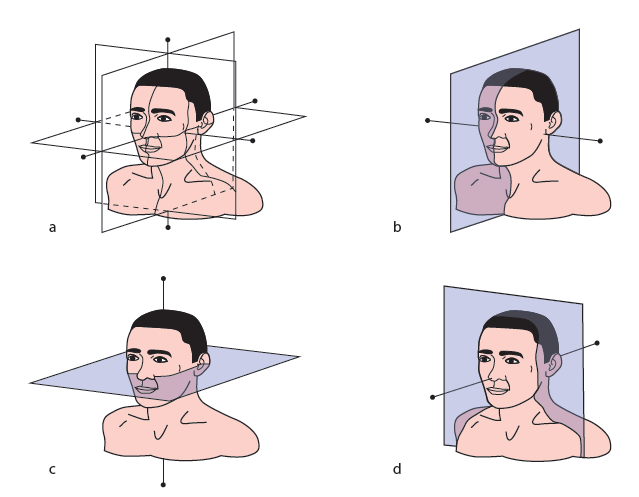 Bu düzlemler birbirlerini dik açıyla keserler .

Herhangi iki düzlemin kesişmesi  doğrusal bir eksen oluşturur. 

Rotasyon hareketi eksenin etrafında, düzlemin içinde oluşur.

Üç düzlem olduğuna göre, üç ayrı eksen oluşur: Horizontal, vertikal ve sagital eksen
Sagital düzlem-Horizontal eksen
Horizontal düzlem-Vertikal eksen
Frontal düzlem-Sagital eksen
[Speaker Notes: Bir cismin üç eksenden herhangi birinin etrafındaki rotasyonal hareketi eksene dik olarak geçen düzlem içinde gerçekleşir.
Hareketli bölümlü protezlerin hareketlerini tarif ederken de bu üç düzlem ve eksen kullanılır.
Hareketli bölümlü protezlerin fonksiyon halindeyken, kuvvetler sonucu ortaya çıkan hareketlerinin bilinmesi ve protez bileşenlerinin bu hareketlere engel olacak şekilde planlanması gerekir.]
Serbest sonlu HBP’ler; 3 düzlemde hareket ederler.
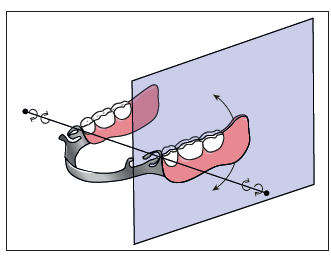 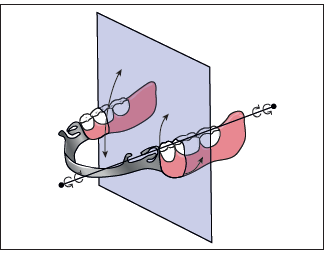 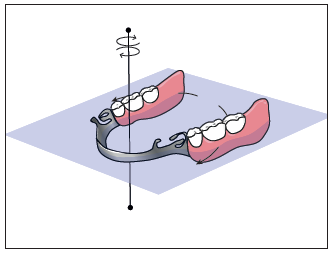 Serbest sonlu protezler düzlemlere göre, üç farklı fulkrum etrafında rotasyon hareketi yaparlar.
Primer fulkrum
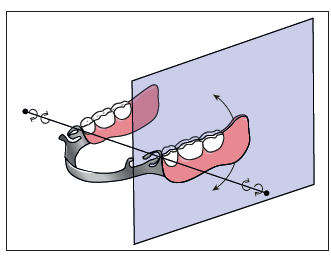 Bir fulkrum, dental arkın her iki tarafındaki, serbest sonlu kaideye komşu olan iki destek arasında, horizontal düzlem içinde uzanır ve primer fulkrum hattı adını alır. Okluzal tırnaklar veya kroşe uçlarından geçer.
Hareket sagital düzlemde gerçekleşir.
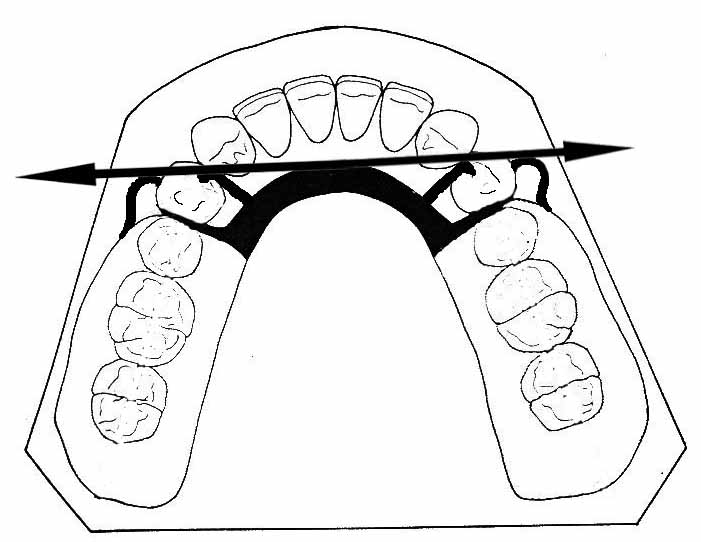 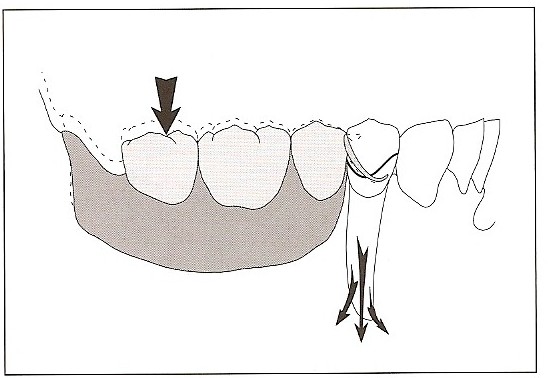 Disto-apikal ve mezio-apikal devirici kuvvet oluşturur.
PROTEZ KAİDESİNİN;
PRİMER FULKRUM ETRAFINDAKİ 2 TİP ROTASYON HAREKETİ
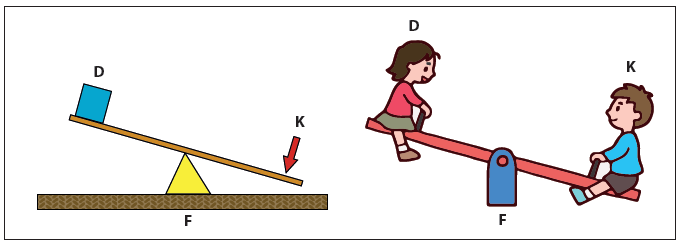 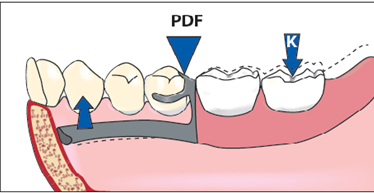 OKLUZAL YÜKLER İLE DOKUYA DOĞRU
ROTASYON
YAPIŞKAN GIDALARLA DOKUDAN UZAKLAŞMA
YÖNÜNDEKİ ROTASYON
PROTEZ KAİDESİNİN;
PRİMER FULKRUM ETRAFINDAKİ 2 TİP ROTASYON HAREKETİ
İNDİREKT TUTUCU; DOKUDAN UZAKLAŞMA YÖNÜNDEKİ ROTASYONU ENGELLER
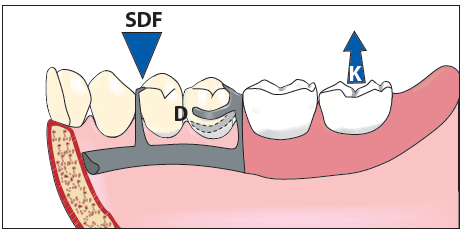 Fulkrum hattından uzağa yerleştirilen bir tırnak;
kaidenin dokudan uzaklaşmasını önler ve 
«indirekt tutucu» adını alır.
YAPIŞKAN GIDALARLA DOKUDAN UZAKLAŞMA
İndirekt tutucuların etkinliğini artıran faktörler:
Direkt tutucuların etkinliği
Fulkrum ekseninden mesafe
İndirekt tutucuları destekleyen minör bağlayıcıların rijitliği
Destek dişin etkinliği
Direkt tutucuların etkinliği
Direkt tutucular (kroşe); terminal desteklerdeki tırnakların konumunu korumalıdır.
Böylece destek dişteki tırnak etrafında rotasyon oluşur ve indirekt tutucu aktif hale gelir. 
Kroşenin fonksiyon görememesi nedeniyle, tırnak yerinden tamamen uzaklaşırsa; rotasyon oluşmaz ve indirekt tutucu fonksiyon yapamaz.
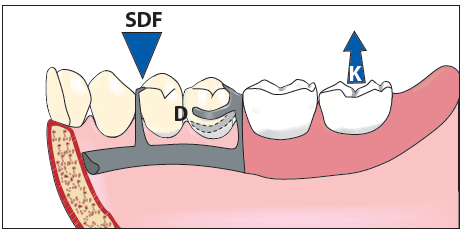 İndirekt tutucunun fulkrum ekseninden mesafesi
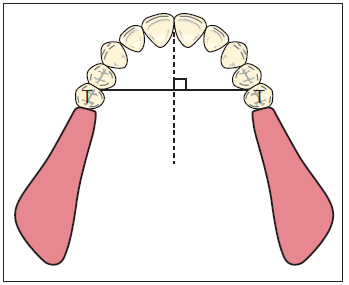 Serbest sonlu kaidenin uzunluğu
Fulkrum ekseninin konumu 
İndirekt tutucunun fulkrum eksenine uzaklığı
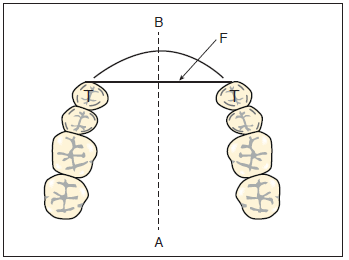 İNDİREKT TUTUCUNUN FULKRUM EKSENİNE GÖRE KONUMU
İNDİREKT TUTUCUNUN FULKRUM EKSENİNE GÖRE KONUMU
İndirekt tutucuları destekleyen bağlayıcıların rijitliği
Destek diş yüzeyinin etkinliği
İndirekt tutucu olarak kullanılan tırnaklar; tırnak yuvası içinde kullanıldığında; dişte herhangi bir devrilme veya diş üzerinde konum değişikliği gerçekleşmez. 
Eğimli yüzeylere sahip (keserler veya singulumu belirgin olmayan canin dişleri) veya zayıf destek dişler indirekt tutucu için destek olarak kullanılmamalıdır.
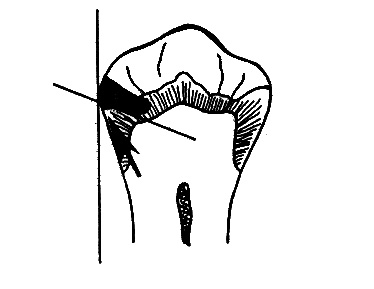 İNDİREKT TUTUCULARIN YARDIMCI FONKSİYONLARI
Terminal destek dişlerin antero-posterior devrilme hareketini azaltır.
İlave destek oluşturarak çiğneme kuvvetlerini daha fazla sayıda dişe dağıtırlar. 
Proteze okluzal yönden yük uygulandığında, ana bağlayıcının destek dokulara gömülmesini önleyerek ilave destek oluştururlar. 
İndirekt tutucunun minör bağlayıcısının aksiyal diş yüzeyleriyle olan teması, protezin horizontal kuvvetlere karşı stabilize edilmesine yardımcı olur. 
İndirekt tutucuları destekleyen ön grup dişler lingual yöndeki harekete karşı splintlenmiş olurlar. 
Serbest sonlu protez kaidesinin beslenmesi veya fonksiyonel ölçü işlemleri esnasında, iskelet alt yapı için üçüncü bir referans noktası görevi yaparak, protezin destek dişler üzerinde doğru konumda yerleştirilmesini temin eder.
[Speaker Notes: İlave destek oluşturarak çiğneme kuvvetlerini daha fazla sayıda dişe dağıtırlar. 
Özellikle tek başına bir diş destek olarak kullanıldığında, bu dişe yerleştirilen indirekt tutucu ön-arka yönde devrilmeye neden olan kaldıraç etkisini azaltabilir. Aslında bu durumdan mümkün olduğunca kaçınılmalıdır. Çünkü birden fazla diş varlığında, destek dişin komşu dişlerle olan proksimal teması, protez kaidesinin dokulardan uzaklaşması esnasında destek dişin bu şekilde devrilmesini önler. 
Proteze okluzal yönden yük uygulandığında, ana bağlayıcının destek dokulara gömülmesini önleyerek ilave destek oluştururlar. 
İndirekt tutucunun minör bağlayıcısının aksiyal diş yüzeyleriyle olan teması, protezin horizontal kuvvetlere karşı stabilize edilmesine yardımcı olur. 
İndirekt tutucuları destekleyen ön grup dişler lingual yöndeki harekete karşı splintlenmiş olurlar. 
Serbest sonlu protez kaidesinin beslenmesi veya fonksiyonel ölçü işlemleri esnasında, iskelet alt yapı için üçüncü bir referans noktası görevi yaparak, protezin destek dişler üzerinde doğru konumda yerleştirilmesini temin eder.]
İNDİREKT TUTUCU TİPLERİ
Yardımcı Okluzal Tırnak
Okluzal Tırnaktan Çıkan Kanin Uzantısı 
Singulum Tırnağı
Kennedy Barı ve Lingual Plak
Modifikasyon Sahası
Ruga Desteği
Yardımcı Okluzal Tırnak
En sık kullanılan indirekt tutucudur.
Fulkrum ekseninden mümkün olduğu kadar uzağa yerleştirilir.
Okluzal Tırnaktan Çıkan Canin Uzantısı
Premolar üzerindeki mezio-okluzal tırnaktan çıkan kanin uzantısı; indirekt tutucunun konumunu fulkrum ekseninden uzağa taşıdığından, daha etkili fonksiyon yapar.
Singulum Tırnağı
Birinci premoların mezial marjinal sırtı fulkrum eksenine çok yakın olduğunda; caninlerde kullanılan singulum tırnağı daha etkili indirekt tutuculuk yapar.
Kennedy Barı ve Lingual Plak
Anterior dişlerin eğimli lingual yüzeylerinde konumlandığından; genellikle etkili bir indirekt tutucu değildirler. 
İndirekt tutuculuk etkisi yapan kısmı; pm veya caninlerdeki tırnaklardır.
Her iki ucunda terminal tırnaklarla kullanıldığında etkili olurlar.
Genellikle sadece 6 adet anterior dişin kaldığı Sınıf I vakalarda mecburen kullanılır.
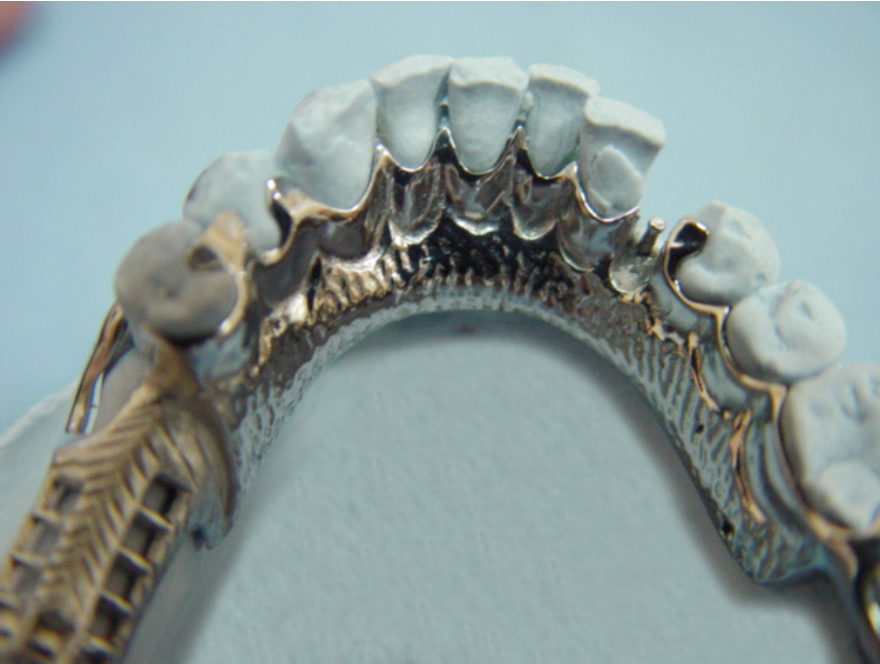 Modifikasyon Sahaları
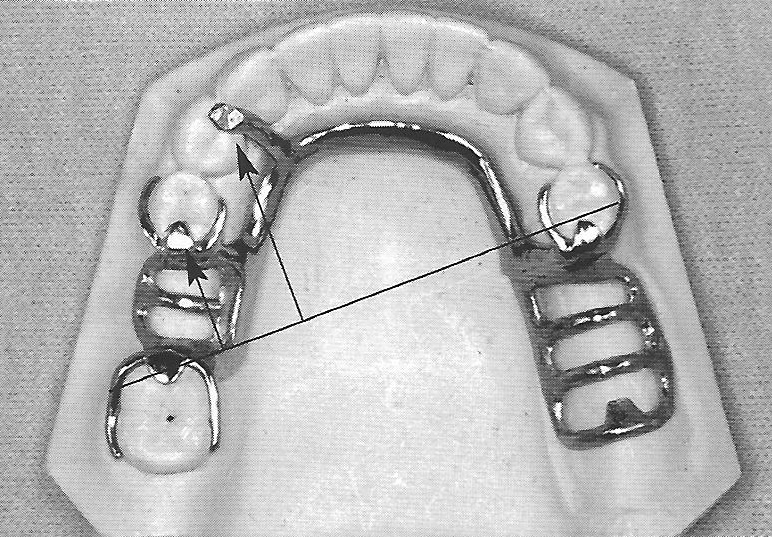 Modifikasyon sahasının varlığı; 14 no’lu sekonder destek üzerinde kullanılan 
disto-okluzal tırnak ile indirekt tutuculuk sağlar.
Modifikasyon sahasının uzunluğu arttıkça; indirekt tutucunun konumu fulkrum ekseninden uzaklaşacağından, daha etkili fonksiyon sağlar.
Modifikasyon sahası tek diş boşluğu gibi kısa olduğunda; fulkrum ekseninden daha uzak bir alanda ilave bir indirekt tutucu (44 üzerindeki mezio-okluzal tırnak) kullanmak gerekebilir.
Ruga Desteği
Ruga bölgesi sıkı yapısıyla, iyi bir doku desteği oluşturduğundan, indirekt tutuculukta kullanılabilir.
Ancak diş desteği, doku desteğinden daha avantajlı olduğundan, tırnaklar kadar etkili bir indirekt tutuculuk yapmaz.

Ruga desteğinin kullanımı U-Plağın ön bölgesi ile sağlanır.

Fulkrum eksenini anterior dişlerden geçtiğinde; eksene uzak alanda tırnak yerleştirilecek bir destek diş olmadığından, ruga desteği indirekt tutuculuk için zorunlu olur.
KAYNAKLAR
Carr A, McGivney GP, Brown DT. McCracken’s Removable Partial Prosthodontics, 33. Edn. Elsevier Mosby, St. Louis, Missouri, 2005.
Can G, Akaltan F. Hareketli Bölümlü Protezler Planlama. Yurtmim Yayınevi, 4. Baskı, 2018.
Bilgi sahibi olmadan, fikir sahibi olmayın…




akaltanfunda@gmail.com